Urology Exam.
What's the Name and clinical use?
Double jj connected to guide wire used to bypass ureteric obst.
What's the Name and clinical use?
Rigid cystoscope for dx and transection of tumor /stone fragmentation by laser or crasher
What's the Name and clinical use?
What's the abnormal finding and the clinical significance?
Hematuria significes a ca pathology especially if over 45 years /also may indicate stone presence
What's the advantage?
Estimation of urine output during surgery By 2 ways cath. 
Also to prevent retention of urine
What's this imaging study?What the abnormal finding?
Wilms tumor deviating the kidney ant. Upward 
Big should be reduced by chemo then surgery
What's this test?
Transillumination of the testis (hydrocele)
KUB. 
Non visualization of the Rt. Kidney either due to early obst. Or type 5 renal injury
What's this imaging study?What the abnormal finding?
Ct enhanced 
Big simple renal cyst(non enhancing mass homogenous)  treatment is conservative or drainge if symptomatic
What's the Diagnosis?
Hematocele due to trauma treated conservative if small and by drainage if big examine the testis it could be injured also and may need open surgery.  

 Notice bruises of trauma
كال صعب عوفو مضروبه الكليه Deceleration injury 
And kidney not visualized
1- What's the Name  of this instruments?
Cystoscope parts
2- What's the difference and clinical use?
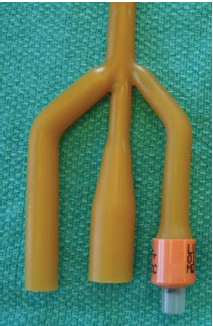 3 way caths also called retention caths. They have three lumen:
1-for urine drainage into urine bag.  
2-the second for the sterile water that will inflate the balloon. 
3-for installation of medication or irrigation of the bladder. اهم شي الي بالاحمر
What's the abnormal finding
KUB 
Multiple bilateral renal stones 
Staghorn stone needs PCNL
A 55-year-old man with hematuria  , What's this study and abnormal finding ?
Ct enhanced 
Renal cyst type 4 with calcification and peripheral enhancement needs radical nephrectomy
Bosniak's class II renal cysts. A, CT scan shows right renal cyst with thin internal septation.
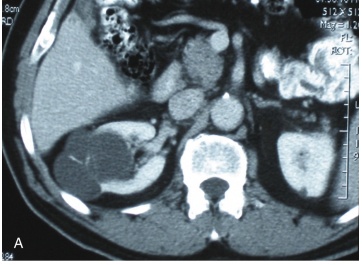 What's This Study & Abnormal Finding
Retrograde urethrography showing stricture of the bulbar part of urethra.
Blood transfusion
Whats this abnormality?
Hypospidius 
Conal and subcoronal
What the differential Diagnosis?
Testicular swelling without skin changes 
1-hydrocele
2-hematoma 
3-hernia
What's Diagnosis?
UPJ obst. Ureteric stricture and dilation of renal pelivs
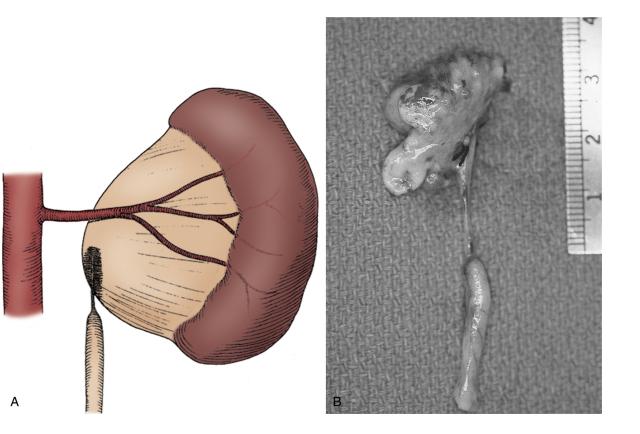 Can you grade this Reflux?
Grade 5 
-Obliteration of papillary impressions(fornices) 
-Dilated and torturous ureter
Whats this test ? What's the most important finding to be excluded by this test?
DRE (prostatic enlargement)
-CA prostate 
-BPH
65 years old patient with Painless haematuria, Whats the abnormal finding?
Ca. Bladder (tumor or mass) 
Stage T3-T4 needs systemic and radical
What's the management?
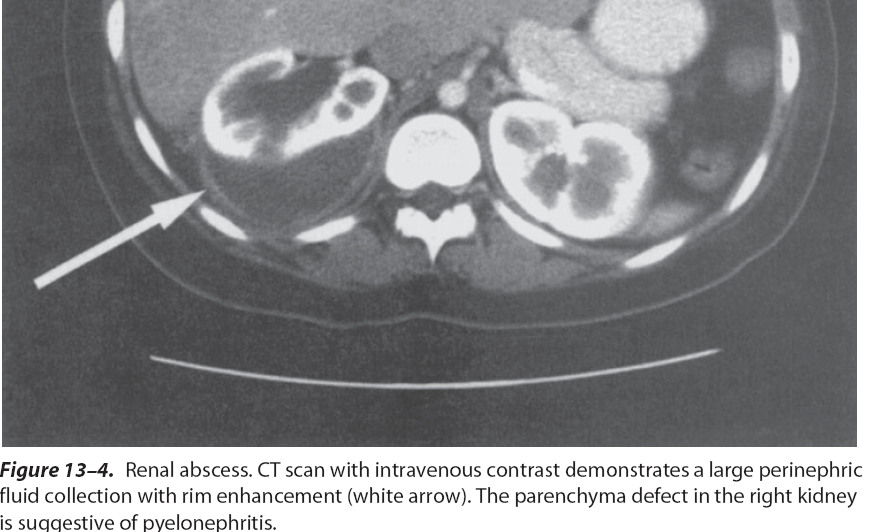 Crescent sign of perinephric abscess complicated from a pyelonephritis
Percutaneous drainage by wide bore for the thick pus
What's management?
Nephrectomy
Stage 5
Completely shuttered kidney
Multiple major laceration with devitalized tissue
Main renal vascular hemorrhage with uncontrolled hemorrhage
Hilar avulsion
What's most common Cause?
Wilm's tumor
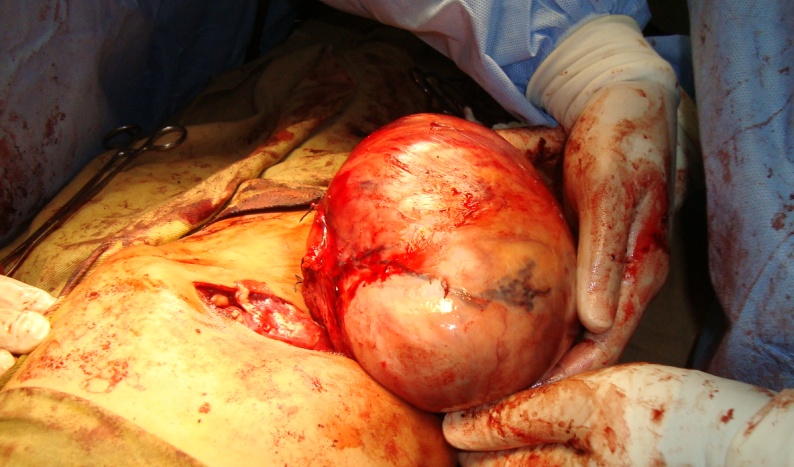 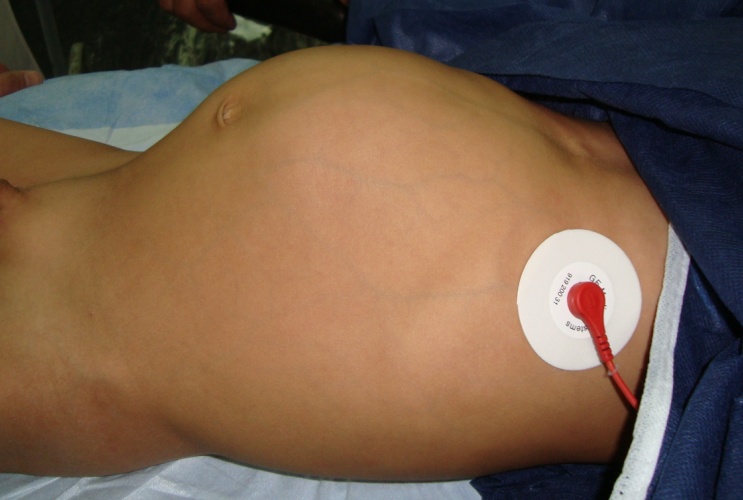 Hydrocele
Cryptochrdism surgery 
Orchidopexy
Horseshoe kidney 
With hydronephrosis
Different types of scalpel
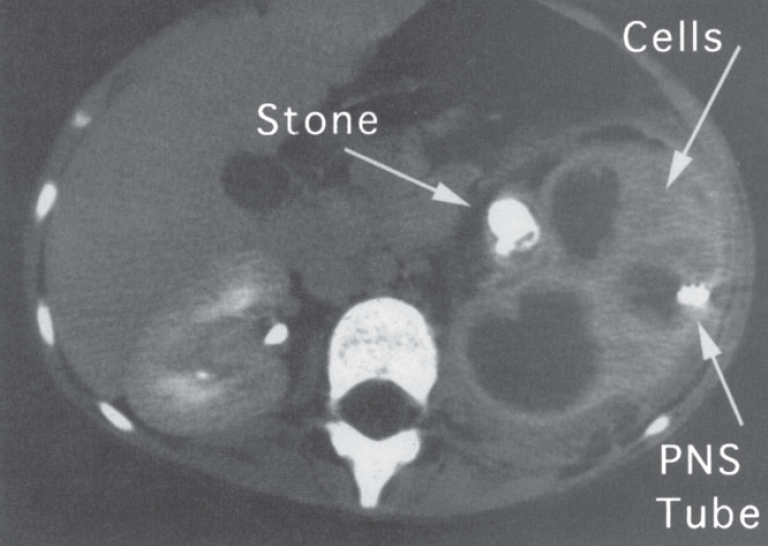 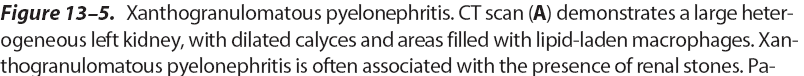 URETEROCELE
Ureteric hydronephrosis ??
Micropenis and microtestis
VUR/VCUG
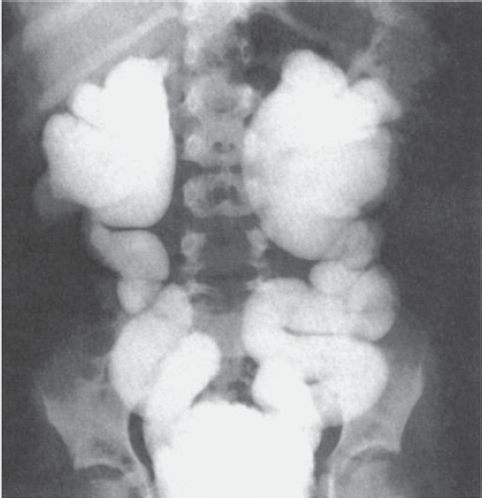 37
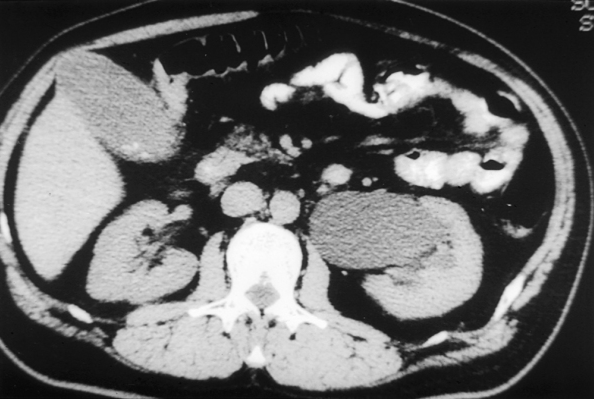 Ct scan 
PUJ obst.
Post. Urethral valve with leaflets
Bladder exstrophy
Bladder diverticulum (in acquired outlet obst.)
US ???
Isolated penile chordee
Surgical Technique of treating PUJ 
Spatulation
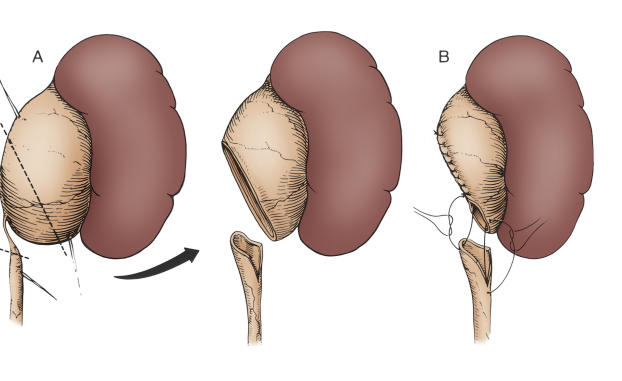 What's abnormal finding?
Ct enhanced 
Rt renal mass (RCC enhanced) needs radical nephrectomy
What this?
What's the imaging modality?What's the Diagnosis?
-KUB-JJ and kidney stone
What's the imaging modality? What's the Diagnosis?
Native Ct 
right kidney stone
History of Hematuriabladder tumor (stageTa-T1)
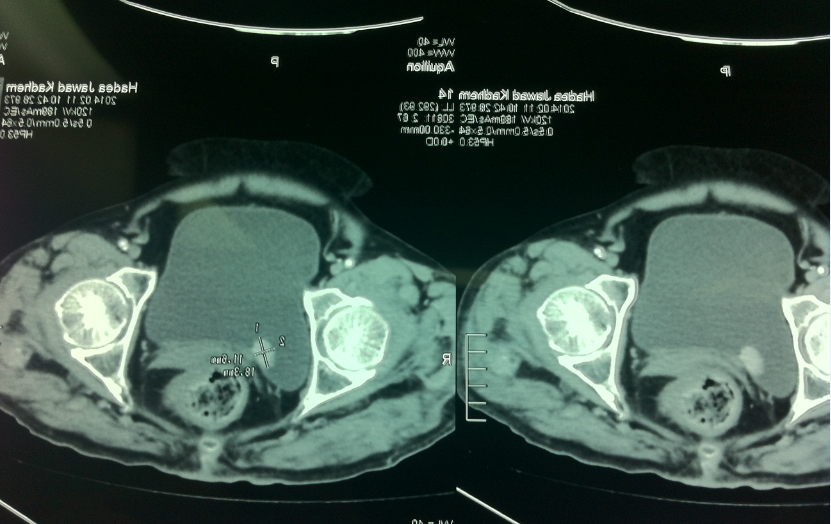 What's the imaging study &Diagnosis?KUB : Rt. stone and lt. staghorn
What's the DiagnosisRt. undescended testis with scrotal hemi hypoplasia
What's the imaging study &DiagnosisVUR grade 5 voiding cystourethrogram
What's the imaging modalityWhat's the diagnosisCT with and without contrast  >>> Rt. kidney cancer(RCC)
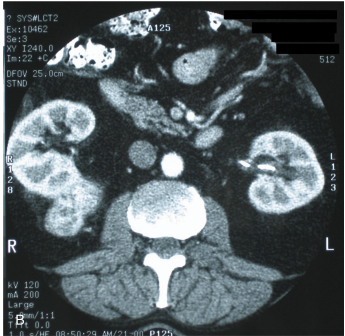 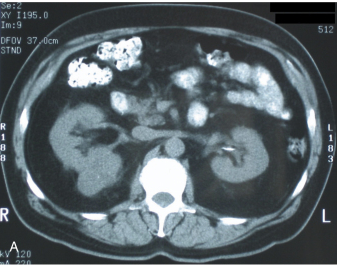 What's the imaging modality? What's the Diagnosis?Ct >> مادري كنسر لو ولمز تيومر !
What's the imaging modalityWhat's the diagnosis?Ectopic kidney IVU
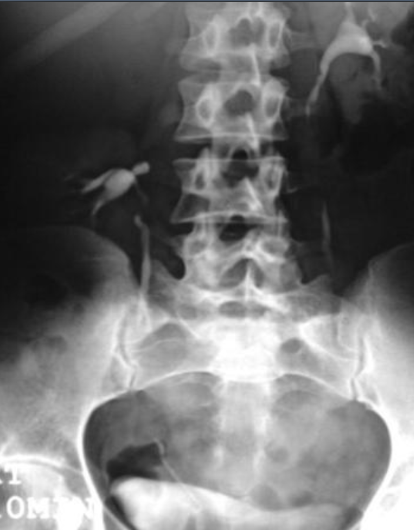 What's This Procedure?PCN= percutaneous nephrostomy for staghorn and kidney  stone
?  What's the Diagnosisforigenier gangrene
What's this study and DX?IVU>>> normal IVU
Ca Prostatebone scan
What's this surgical procedurehydrocelectomy
Doppler study of scrotal Swelling
What's this procedure?Intruretral lithotripsy
Slide IVU ureter obst lead to calyceal dilatation
What's the imaging modality?What's the Diagnosis?Us >>> bladder mass
Ureter dilatation in left
What's the imaging modality? What's the Diagnosis?Us >>> stone with acoustic shadow in renal pelvis
What's the imaging modality? What's the Diagnosis?Ct >>> left kidney tumor
What's the Diagnosis?hypospadia
Slide NO.3 : 60  years old male presented with history of intermittent painless haematuria. What's:The Cystoscopic Findingsbladder tumor
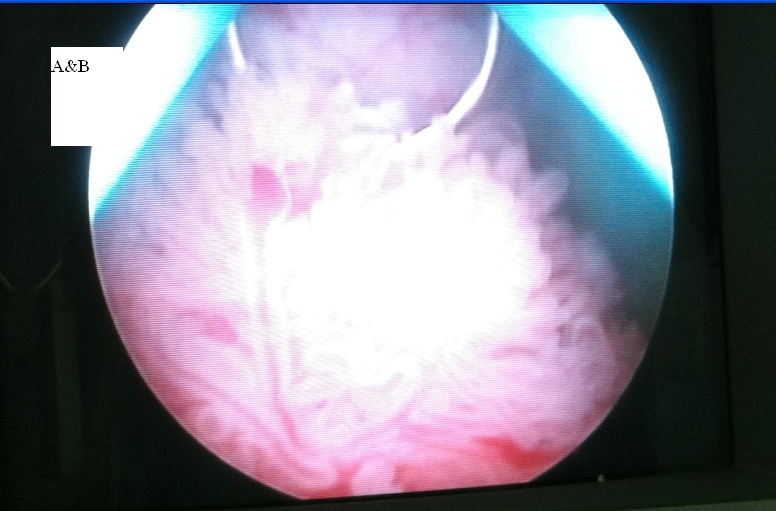 What's the Diagnosisماعرف !يمكن بولي سستك
What's the imaging modality?What's the Diagnosis?Left kidney tumor
What's This Procedure?PCN
What's this surgical incision?ماعرف !
What's the imaging modality? What's the Diagnosis?Urethral stenosis with retrograde urethrography
What's the imaging modality? What's the Diagnosis?CT  >>> lt kidney tumor
What's this Procedure?Rigid cystoscope
What's the imaging modality? What's the Diagnosis?Nephrostography refulx grade 5
Undescended testis
Neuropathic distended bladder 
Study >>> retrograde cystourethrography
KUBshow stone and calcification
Ct show bladder carcinoma stage 4
Hydrocele evacuation